Klimaat, taak 3
2016
Inhoud v.d. les
Introductie: wat weet je al?
Deel 1: Kenmerken
Temperatuur
Reuk
Stof
Vochtigheid
Tocht

Deel 2: Klimaatsystemen
Inlaat, verdeelsysteem, ventilatie (natuurlijk/mechanisch), regelaar, bediening, verwarming,
Wat weet je al?
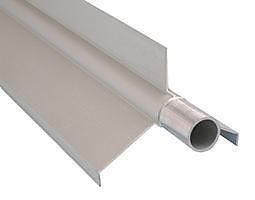 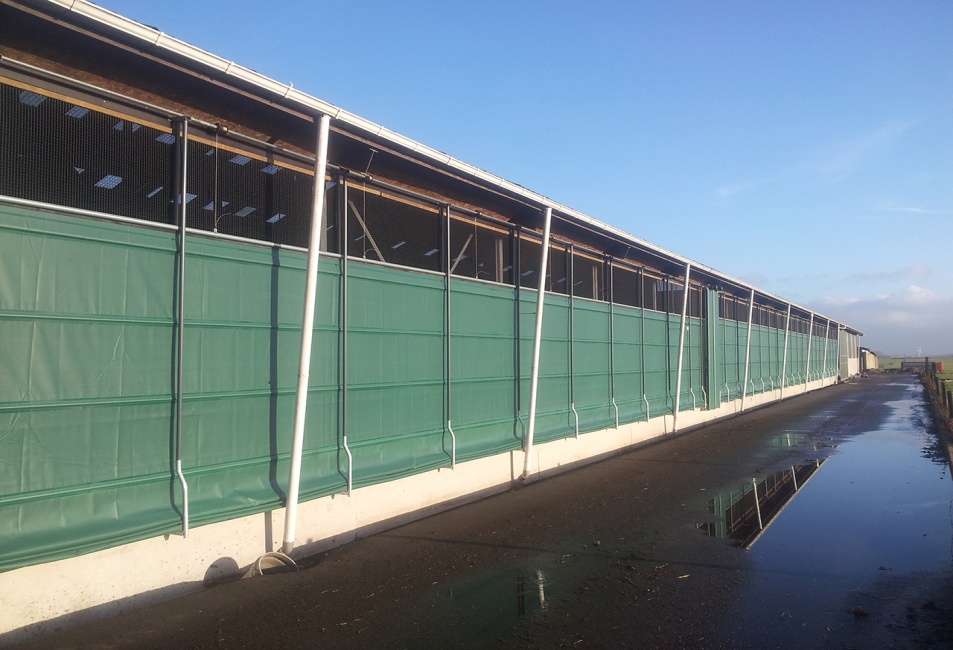 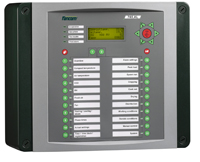 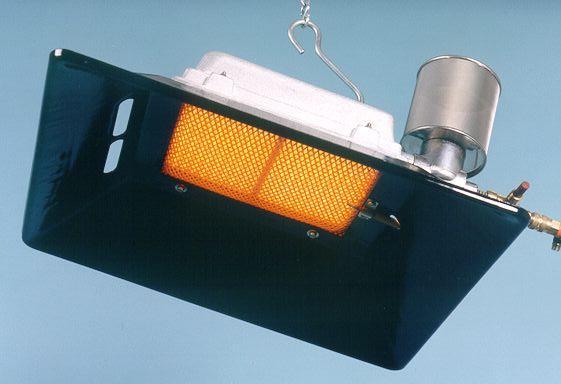 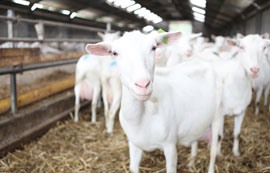 Kenmerken: Temperatuur
Deel 1: Kenmerken (TEMP)
“Een dier voelt zich het best in de comfortzone en presteert dan het best”
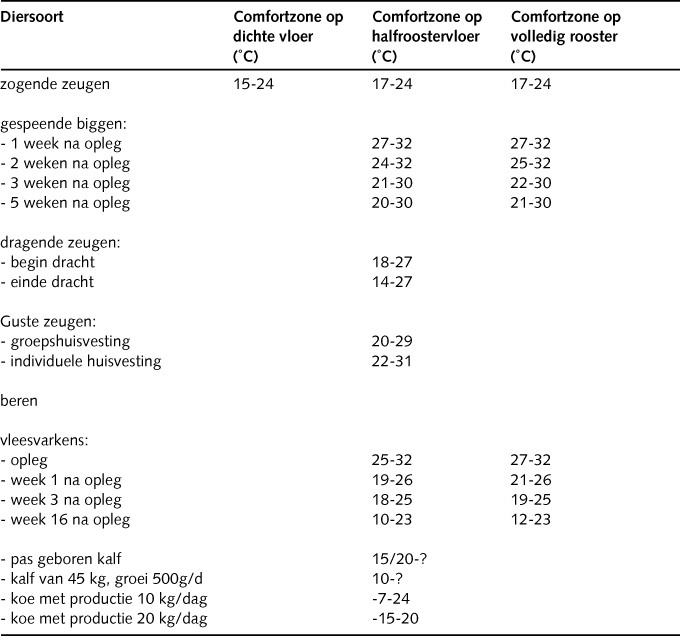 Thermo neutrale zonde
Die temperatuur waarbij het dier nog wel een constante lichaamstemperatuur kan handhaven, maar dit kost extra energie. Us extra opname van voer !

Bij Melkvee van -10  tot + 22 C

Bij lagere dn -15 C temperaturen: koude stress bij niet- melkgevend vee.
Kalfjes :  dik in het stro en extra melk!
Wat gaat niet goed bij fokzeugen, wanneer je onderstaande cijfers ziet?
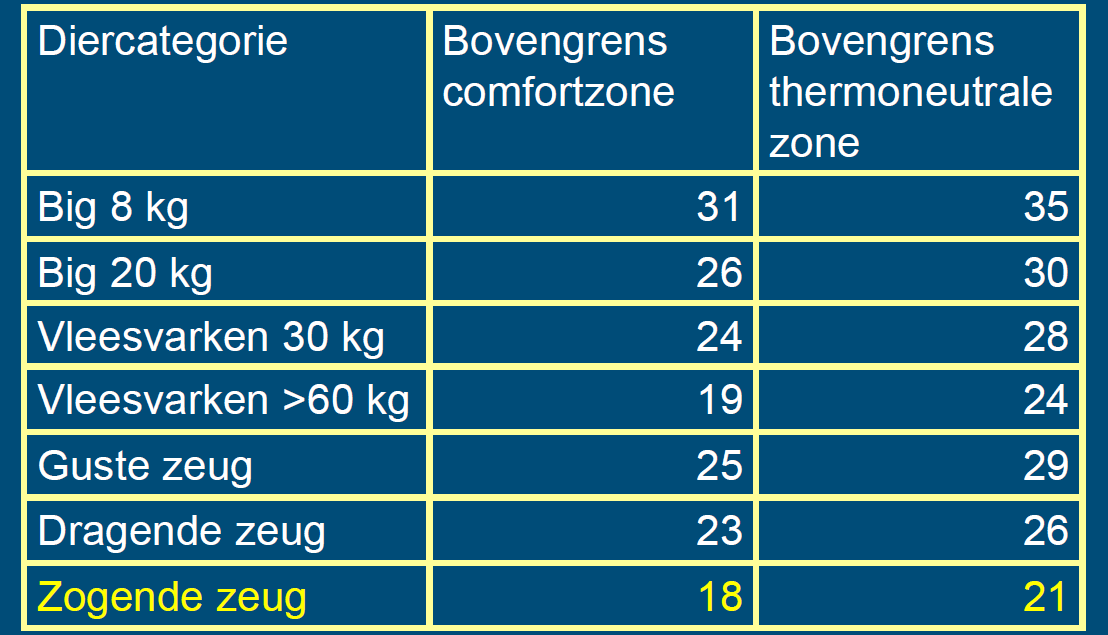 Deel 1: Kenmerken (TEMP)
Zone afhankelijk van:

Leeftijd en gewicht
Jonge dieren hebben in verhouding tot hun gewicht een groter lichaamsoppervlakte,  dus……….
Voerniveau (wintercorrectie)
Een hoger voerniveau berekent een hogere warmteproductie, 
dus………………
Gezondheid van het dier
Een ziek dier heeft een hogere temperatuur en de warmteregulering is slechter, dus…………
Huisvesting 
volledig rooster, dichte vloer, strooisel
Deel 1: Kenmerken (TEMP)
Warmte-uitstraling naar de omgeving (straling)
Warmteafgifte aan de lucht (convectie)
Warmteafgifte  aan de vloer waarop het dier ligt (geleiding)
Straling, convectie en geleiding noemt voelbare warmte 
Warmte onttrekken door middel van zweten (latente warmte)
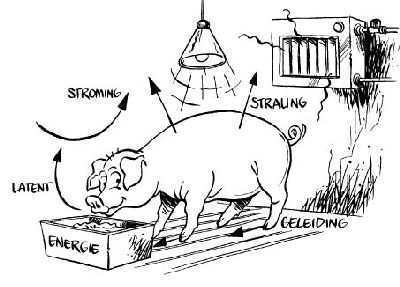 Deel 1: Kenmerken (TEMP)
Warmteproductie door teveel eten of teveel beweging.

Te koud: het dier eet om warm te blijven, niet om te groeien of melk te produceren.

Koe kan zweten, varken niet. Drinken dan graag koud water --- Diarree.

Warmteafgiften via longvocht. 
Of minder warmte produceren door niet meer te eten.
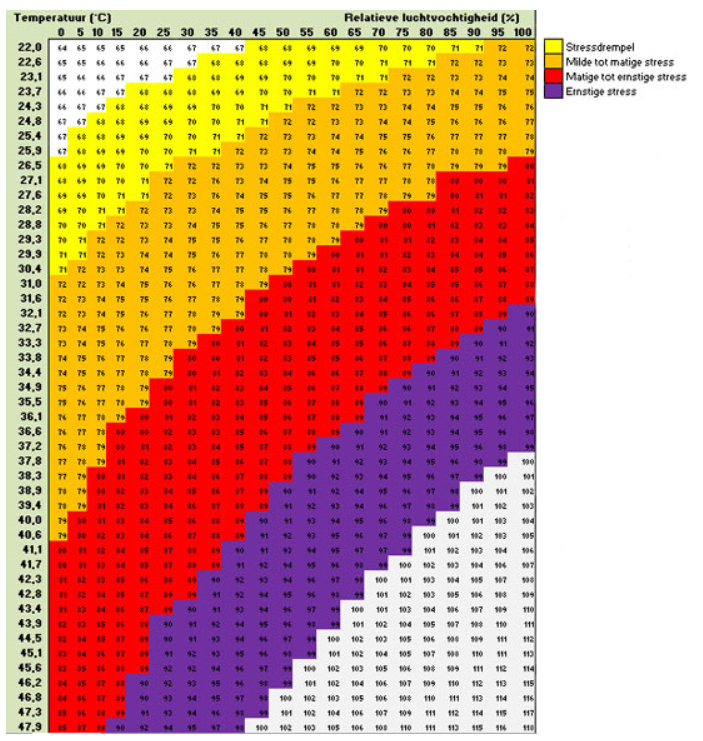 Hitte stress

< 72 geen stress
72 – 78 lichte stress
78 – 88 matige stress
88 – 98  zware stress
> lethaal
Hittestress
>  ca 22 C bij hoogproductief vee

Binnen houden, ‘s nachts weiden
Geïsoleerd dak
Ventilatoren
Vernevelen
Daksproeiers
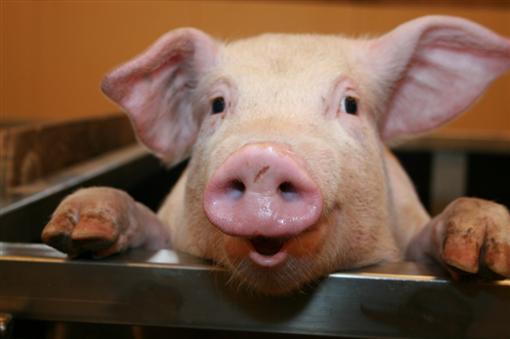 Kenmerken: REUK
Deel 1: Kenmerken (REUK)
Minimumventilatie is nodig om schadelijk stoffen af te voeren
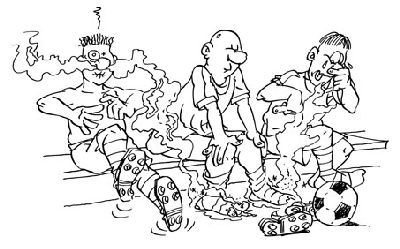 Schadelijke gassen
Ammoniak  	NH3

CO2  		Koolstof dioxide

H2S  		Waterstof sulfide
Deel 1: Kenmerken (REUK)
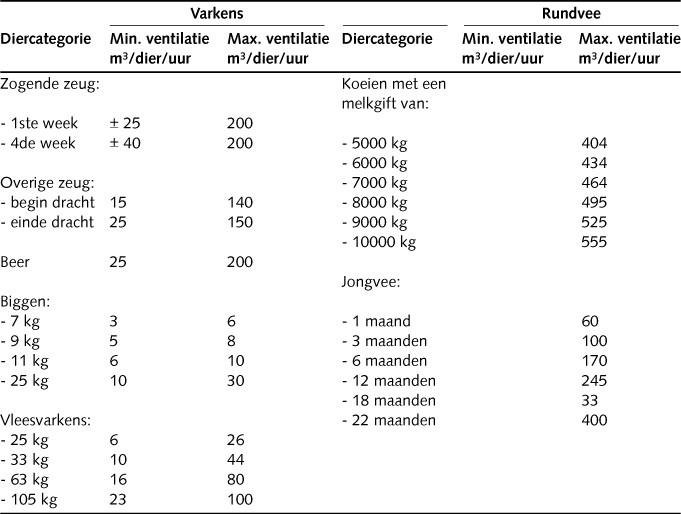 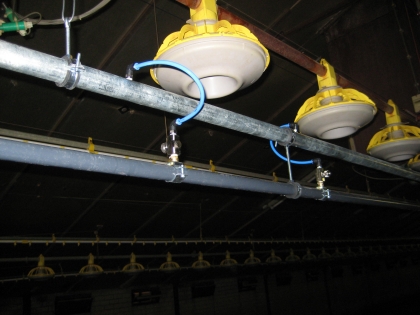 Kenmerken: Stof
Deel 1: Kenmerken (STOF)
Grote boosdoener varkenshouderij: virus, bacterie, huidschilfers, mestdeeltjes.

Slecht voor varken én verzorger.
Gebruik stofkapjes, masker

Hoe verminderen?
Stofzuig of veeg afdeling schoon.

Vernevel olie in de afdeling (Kuikens en Varkens –Fijnstofreductie)
Fijnstof
Bij grote bedrijven met veel dieren is fijnstof mogelijk oorzaak van ziekte 

Kippenbedrijven lijken hierbij slechter voor volksgezondheid te zijn dan varkensbedrijven
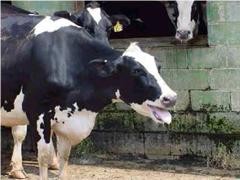 Kenmerken: Vochtigheid
Deel 1: Luchtvochtigheid
Waterdamp komt in de stal door:
De uitgeademde lucht
Het gebruik van water
Urineproductie
Weinig waterdamp in de lucht = droge lucht
Opdrogen van slijmvliezen in neus- en keelholte
Gevolg: de ingeademde lucht wordt onvoldoende gezuiverd
Dit geeft irritaties waardoor dieren beginnen te hoesten
Te veel waterdamp = Slechte luchtkwaliteit
Ideaal voor bacteriën en schimmels
Dieren kunnen zich minder goed koelen
Hoge luchtvochtigheid
- minder eetlust dus minder productie
- eerder hittestress
- versnelde groei bacteriën en schimmels
- verhoogde infectiedruk
- bv celgetal omhoog

Dus niet goed !!             Ventileren !!
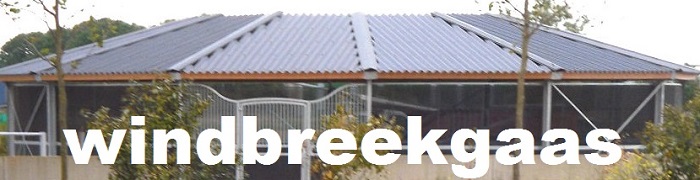 Kenmerken: Tocht
Deel 1: Tocht
Combinatie luchtsnelheid en temperatuur

Tocht = (Binnentemp. – Buitentemp) * luchtsnelheid

Twee deuren of ramen tegen over elkaar open

Gevolg: verminderde weerstand door te grote afkoeling
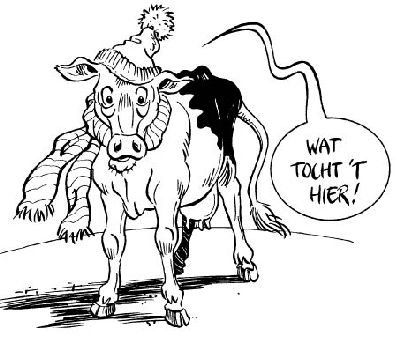 Invloed tocht op prestaties dieren:
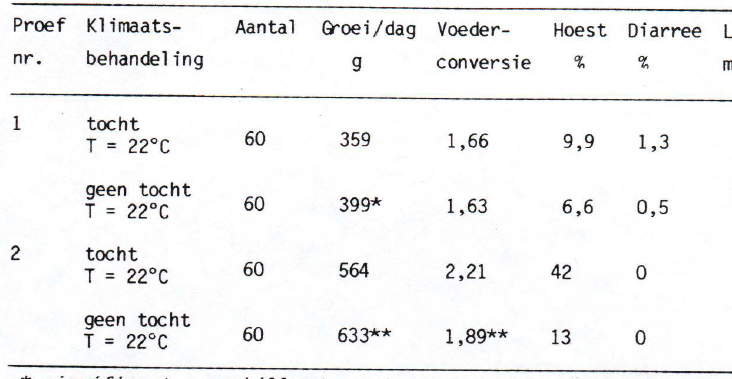 Deel 1: Tocht
Vaststellen van tocht:

Meten !
Luisteren: hoesten en niezen
Gedrag van dieren: Bijterij of bepaalde plekken liggen
Rookapparaat
Stofstrepen
Spinnenwebben
Waar spinnenwebben zijn, is geen tochtmaar is ook niet schoongemaakt !!
Stal uitroken: vraag voorlichter!
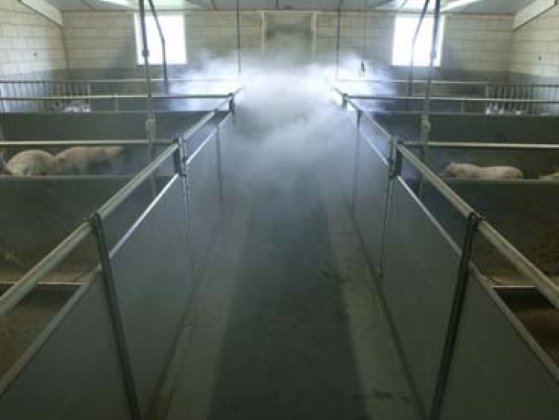 Gedrag van het dier:
Kenmerken: Licht
Licht behoefte vanuit welzijn dier
Dag- en nachtritme van belang
Licht wordt uitgedrukt in lux
Daglicht en kunstlicht
Relatie tussen licht en voeropname
Relatie tussen licht en vruchtbaarheid
Daglicht
Ramen
Lichtkoepels
Open zijwanden
Serrestallen
Lichtdak !
Ook bij varkens meer licht
Kunstlicht
TL- lampen
Halogeen
LED


Melkkoeien  …… uur licht per dag
Droogstaande …..uur
Vleesstieren……...uur
Verschillende kleuren licht
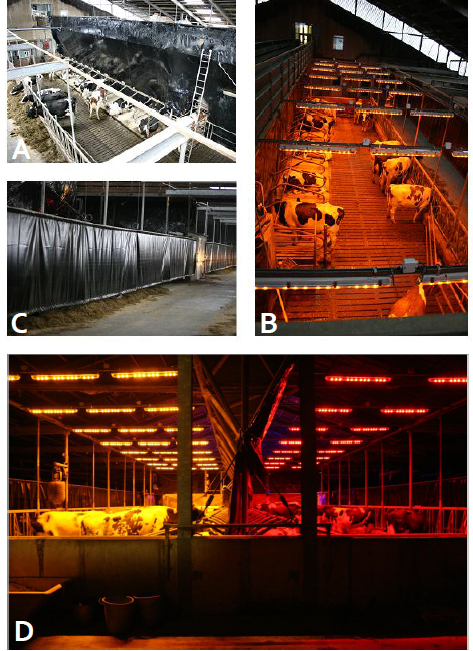 Deel 2: Klimaatsystemen
Systemen:
Inlaatsystemen


Luchtverdeelsysteem


Luchtafvoersysteem


Verwarmingsystemen
Natuurlijk versus mechanisch..

Verschil?
A. Lucht wordt via een ventilator afgevoerd
B. Dieren warmen de lucht, de warm de lucht stijgt naar boven. Door de vorm van de nok wordt de beweging naar boven versterkt
Natuurlijke ventilatie
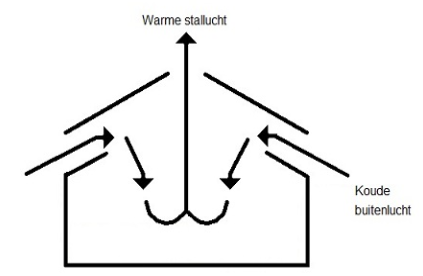 Mechanisch Ventileren
Klepventilatie
Wordt niet veel meer gebouwd
Indirecte luchtinlaat via een klep
Ventilator aan de andere kant 
De lucht verdeelt zich over de klap en wordt naar achter gezogen
Klep moet 1,2 tot 1,5 m meter lang vanwege koudeval
Afstelling van de luchtinlaatopening is van wezenlijk belang
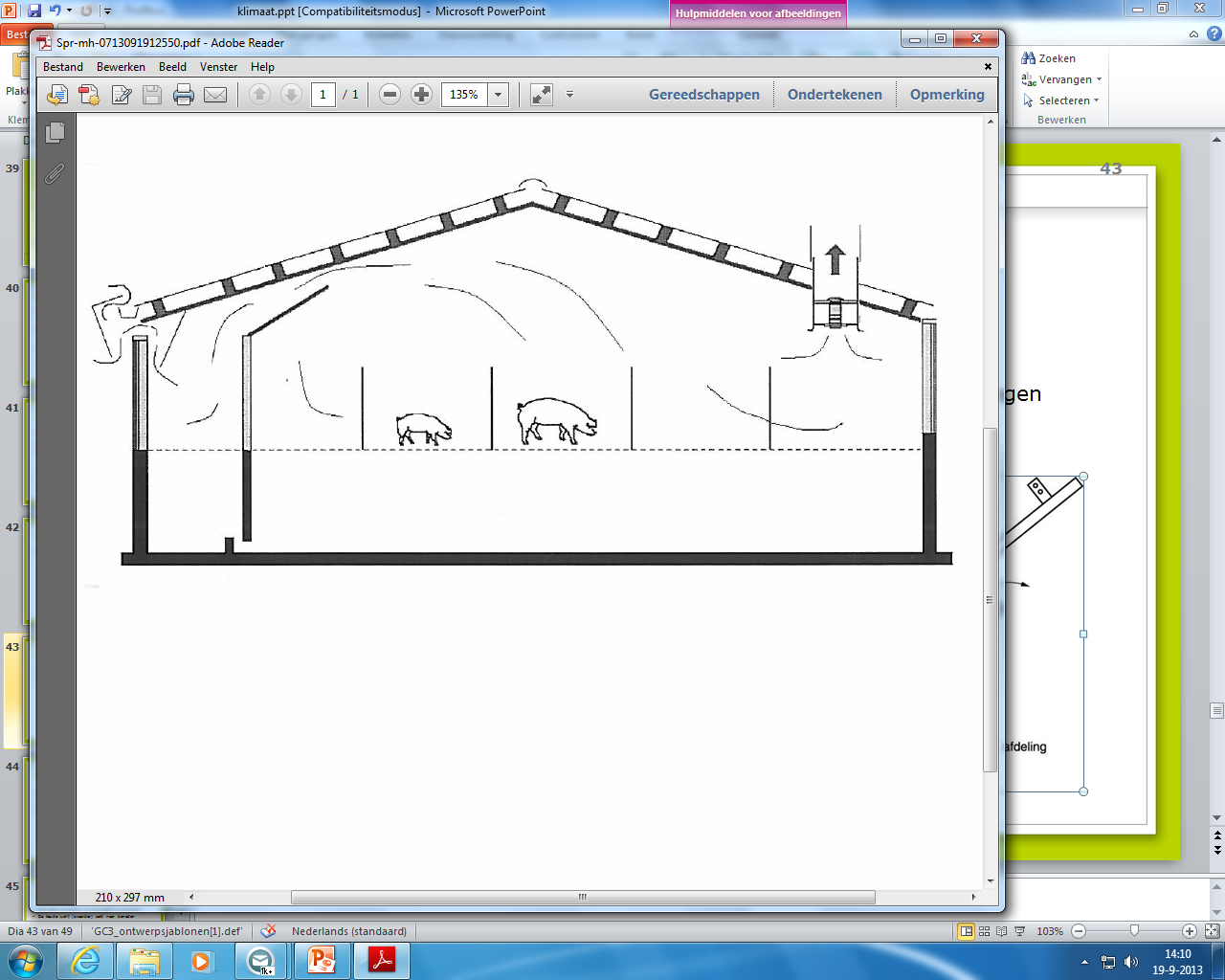 Klepventilatie:
Voordeel: 
eenvoudig en daardoor goedkoop
Nadelen:
Kleppen vervormen snel. Gevolg: koudeval omdat de kleppen niet meer “luchtdicht” zijn.
Als de klep in de winter te ver open staat, bestaat er kans op koudeval (“boekenplank”)
Obstakels (lampen) kunnen het luchtpatroon verstoren
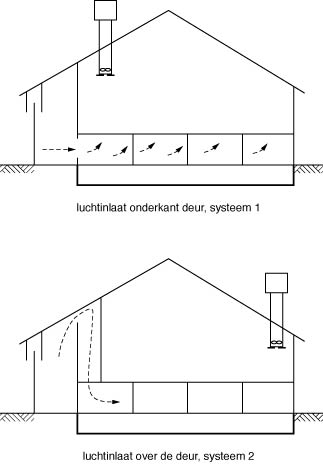 Deurventilatie
Lucht komt via de deur binnen
Op de voergang vermengt de binnenkomende lucht met stallucht 
Ventilator zit aan de kant van een deur
Inlaat 2 à 2,5 cm2 per m3 lucht: dus niet te grote afdelingen!!!
Plafondventilatie
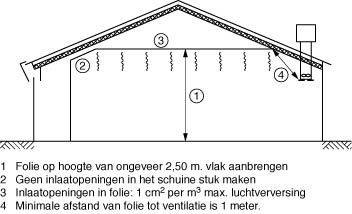 De verse lucht komt via het plafond bij de dieren
Het plafond moet doorlaten zijn: mineraalwol, geperforeerd plastic of geïsoleerd gaatjesplafond
De koude lucht (zwaarder) zakt naar beneden
1 cm2 per m3 lucht
Plafondventilatie
Nadelen:
Geen controleerbaar luchtpatroon (als er hokken zijn die onderbezet zijn)
Geen veilig systeem (uitvallen elektriciteit)
Weinig stalvolume
Het is een onderdruksysteem. De stal moet dus potdicht zijn, anders leklucht.
Voordelen:
Goede luchtverdeling
Weinig risico’s op te hoge luchtsnelheden
Eenvoudig op peil van de staltemperatuur
Spaceboarding
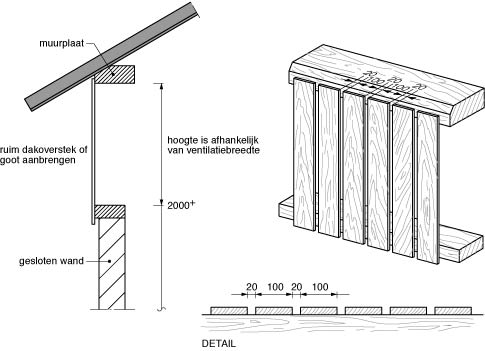 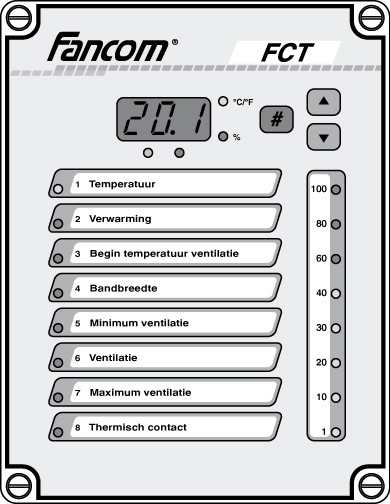 Verwarmingssystemen:
Directe verwarming:
Verstookt de brandstof waar je de warmte nodig hebt
Voorbeeld: Gaskappen
Indirecte verwarming:
Op een bepaalde plaats wordt brandstof verbrand en warmt daardoor water of lucht op. Het water of de lucht wordt vervolgens verplaatst naar de plaats waar de warmte nodig is.
Voorbeeld: CV
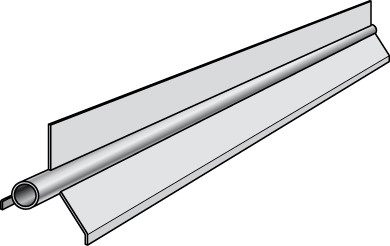